โครงสร้างคำเทศนา
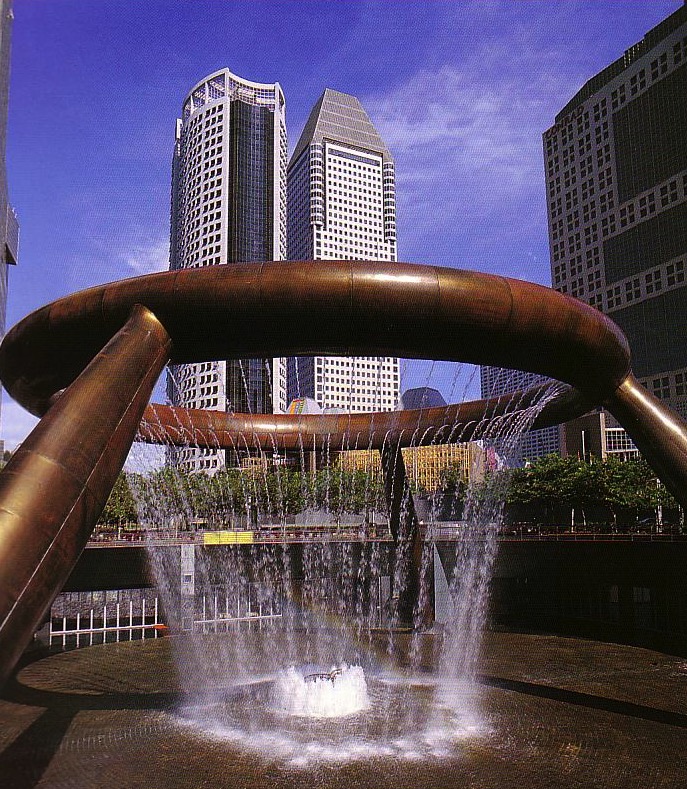 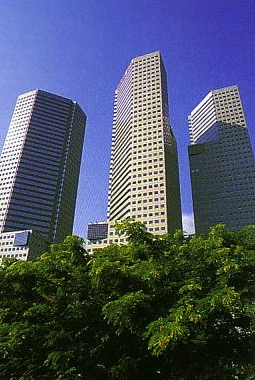 ตึกต้องการโครงสร้าง 
คำเทศนาก็เช่นกัน
ดร. ริก กริฟฟิท • สิงค์โปรไบเบิ้ลคอลลีค • BibleStudyDownloads.org
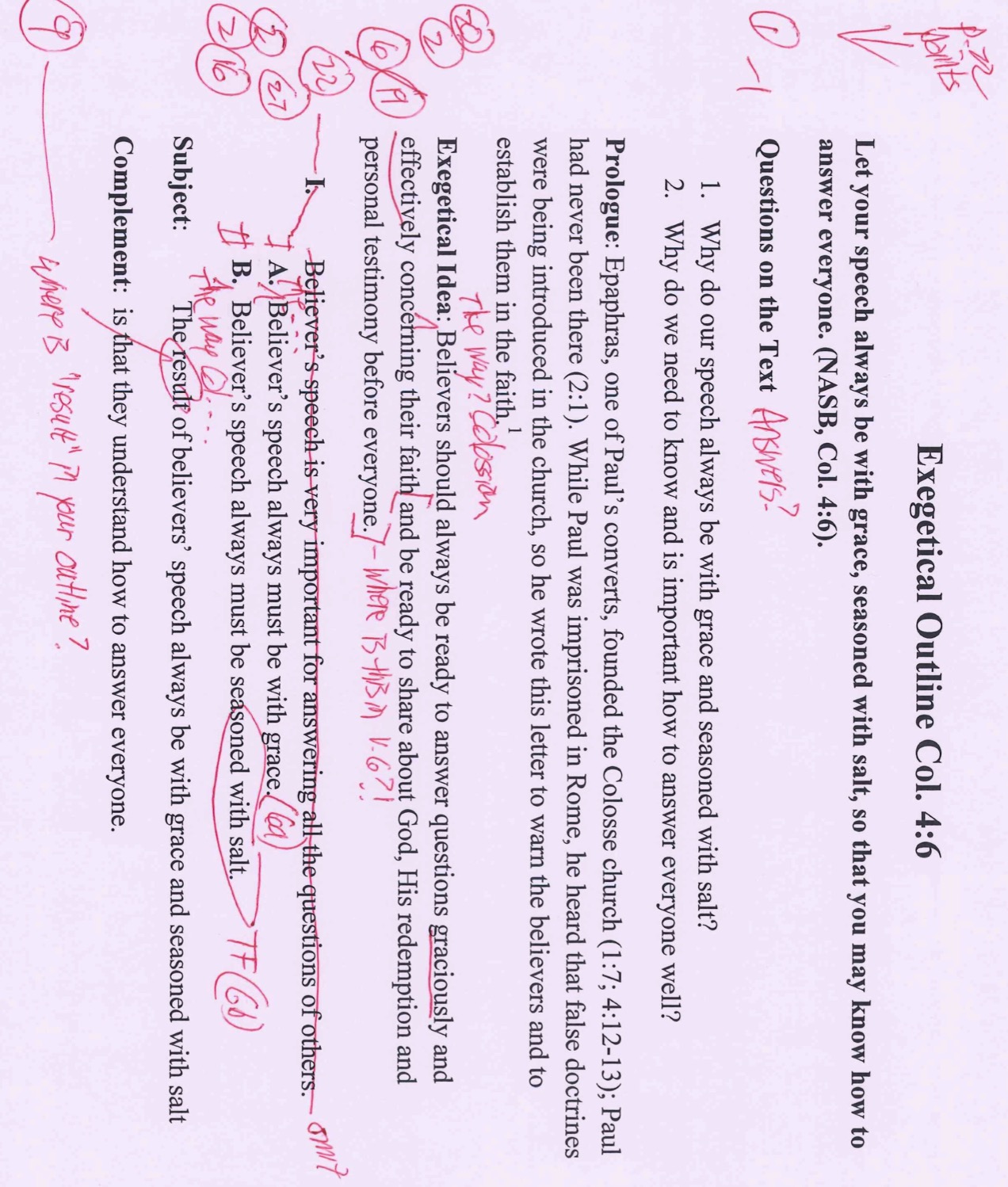 การให้เกรด โครินธ์ 4:6  โครงร่างการตีความ. (งานที่. #4)
22
ตรวจสอบว่าคุณทำตาม
คำแนะนำในหน้า 22
ไอเดียการตีความและโครงร่างการตีความตรงกับ
 	ความตั้งใจของผู้เขียน? (ตข = การประเมิณ 	ความตั้งใจของผู้เขียน)?
คุณได้เขียนคำถาม&คำตอบของข้อความและ
	ข้อความนั้นส่วนบน (ถ้าเทศน์ 1-2 ข้อพระคัมภีร์?)
จุดสำคัญของผู้รับสารอยู่ในรูปแบบอดีต(ไม่ใช่ปัจจุบัน) (เขียน
 	วิธีที่ชาวโคโลสีควร…” ไม่ใช่ “เราควร…”) และในรูปแบบ
 	การกระทำ (ไม่ใช่ถูกกระทำ)?
ไอเดียการตีความ(อต.) และใจความสำคัญ (จค.) ทั้งหมดเขียน
	ในรูปแบบ Z1+X2+Z2+Y?
19.	ใจความสำคัญ (จค.) หลีกเลี่ยงไอเดียที่ไม่ได้อยู่ในเนื้อหา (เช่น จากแหล่งอ้างอิงอื่น)? ( “มบ. = ไม่ได้อยู่ในบท)
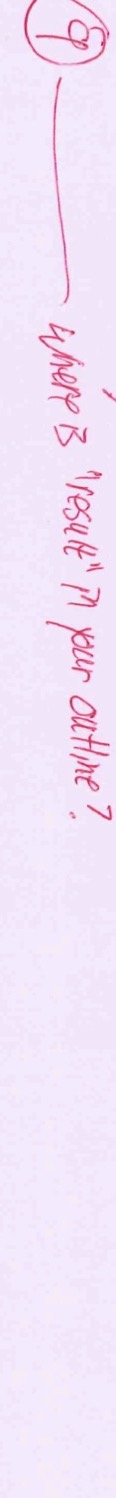 2.	ไอเดียการตีความ (อต. )และใจความหลัก (จค.) เขียนถูกต้องใน  รูปแบบ Z1+X+Z2+Y ?
22.	แจ่ละประเด็นมีจุดเชื่อมสัมพันธ์กัน (“ก” มี “กก”, “ก” มี “ข”; หน้า 61 [II.A.1.] & หน้า 55?
อย่างน้อย ซ1 ใน ใจความสำคัญ(จค.) สัมพันธ์กับ ไอเดียการตีความ อ?
27.	ประโยคในโครงร่างรวมข้อพระคัมภีร์นั้นๆ, ข้อพระคัมภีร์อื่นๆ , หรือ ส่วนข้อพระคัมภีร์ (1a, 1b, 1c,และอื่นๆ.)?
16.	ข้อความ แปลความหมายของคำเปรียบเปรยมากกว่าการใช้คำ? (“TF”)
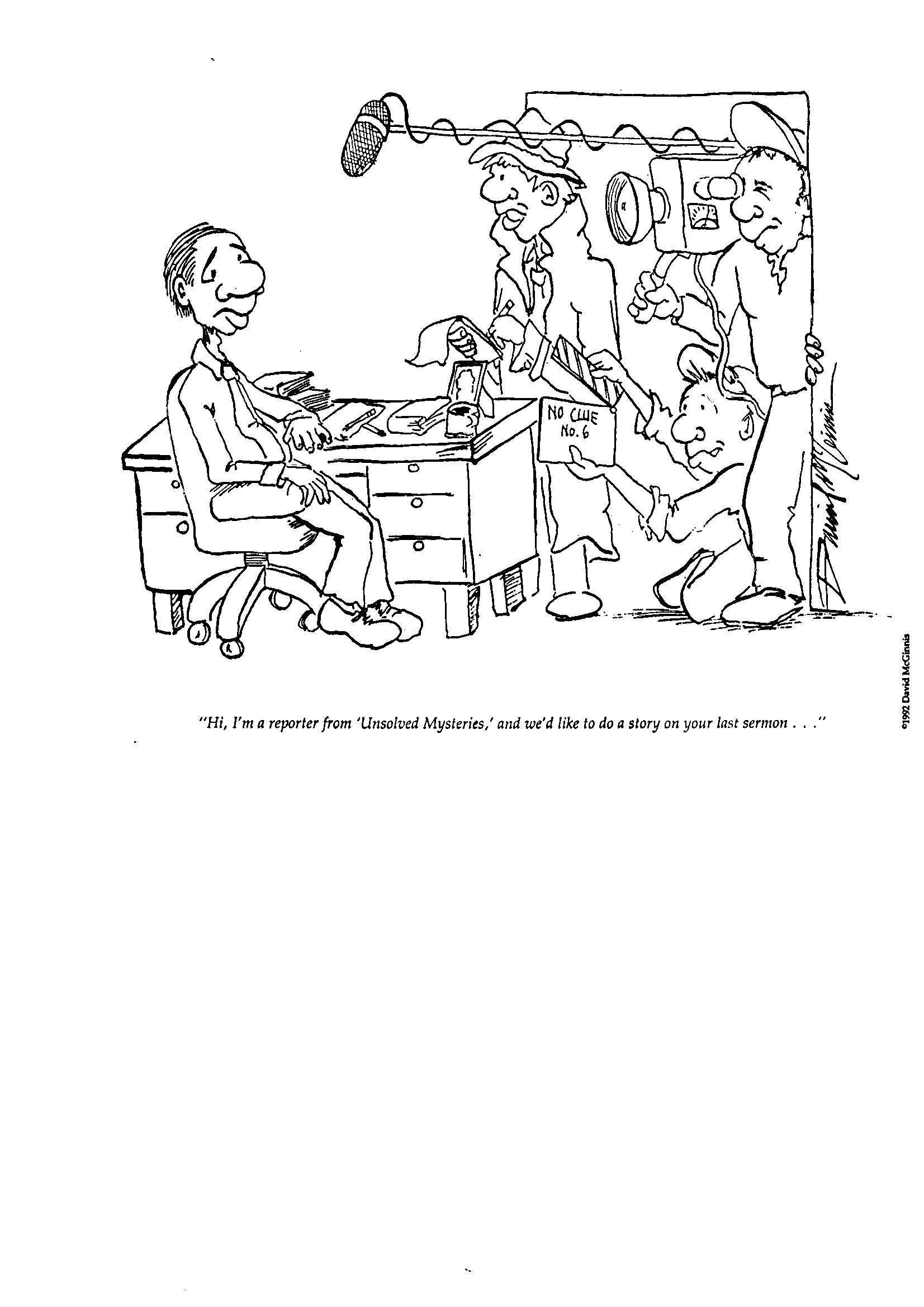 บางคำเทศนา เป็นปริศนาที่แก้ไม่ได้!
“สวัสดี ฉันเป็นนักข่าวจาก  ‘ปริศนาที่แก้ไม่ได้’ และเราต้องการ
เขียนข่าวจากคำเทศนาของคุณเมื่อครั้งก่อน...”
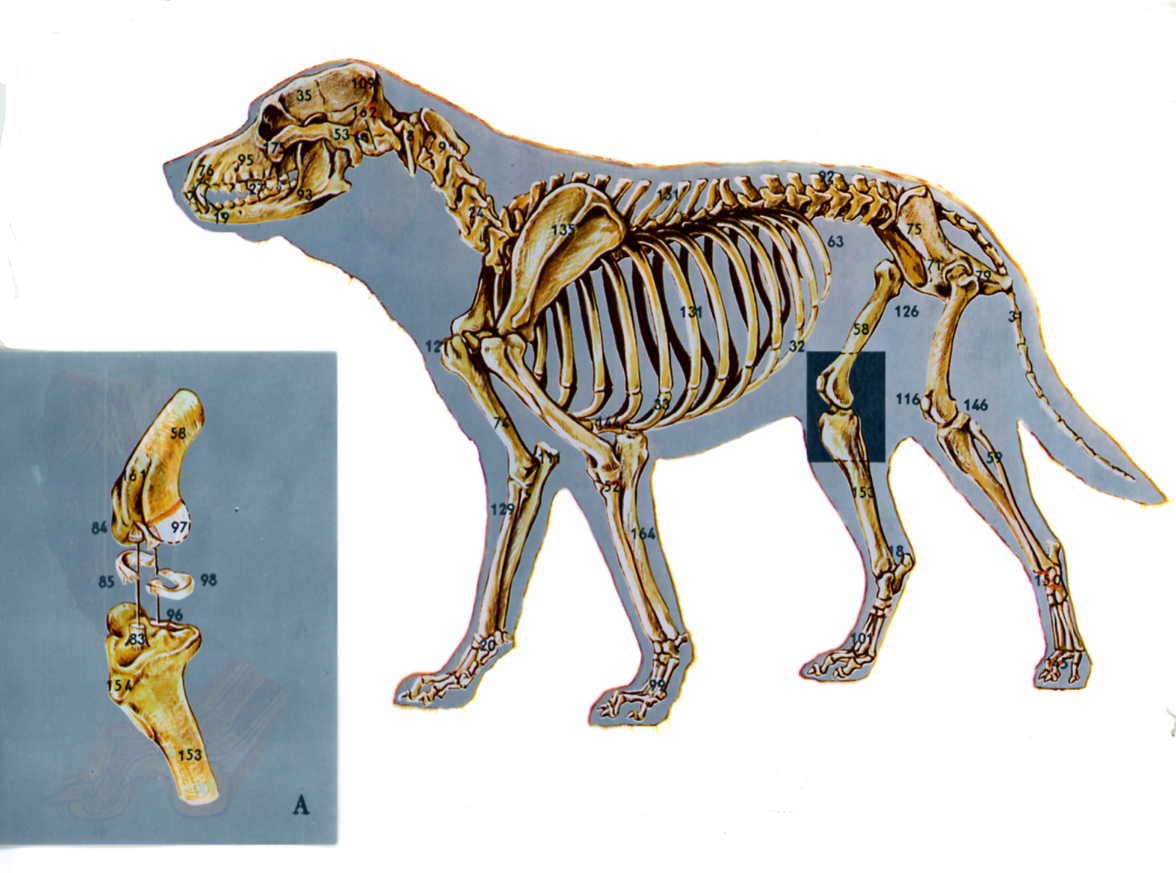 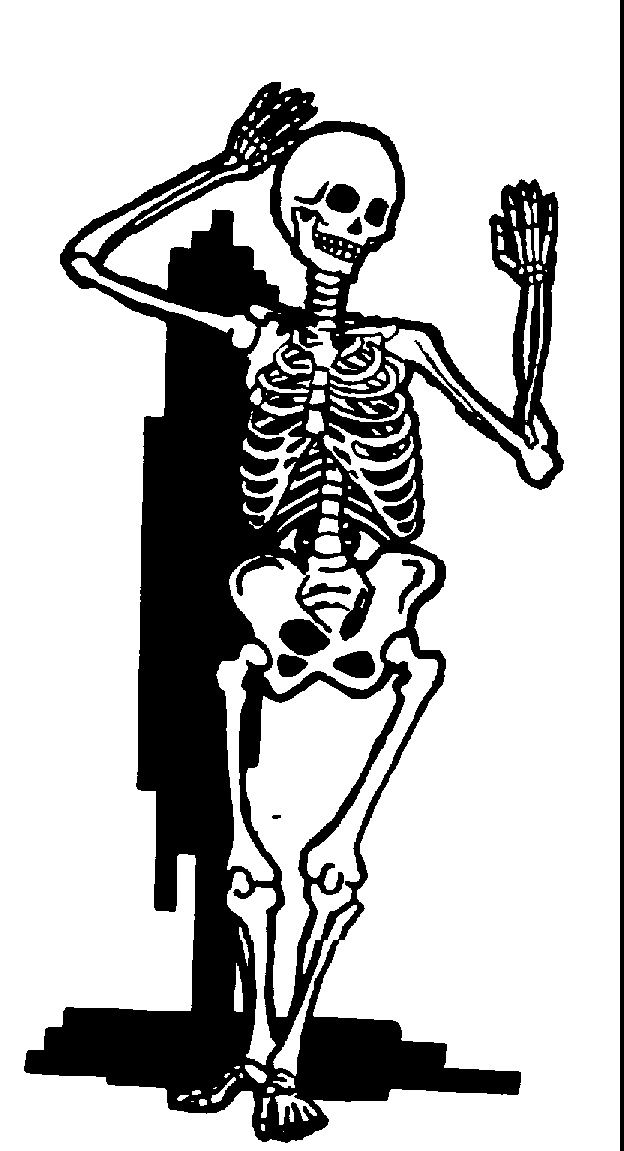 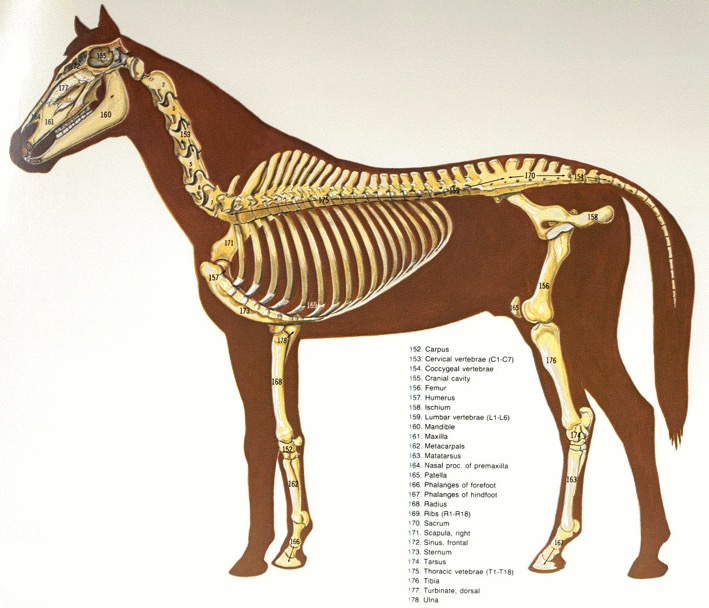 สิ่งมีชีวิตต้องการกระดูกคำเทศนาก็เช่นกัน!
27-28, 251
ขั้นตอนการเตรียมโครงร่างคำเทศนาแบบตีความ
จาก ราเมช ริชาร์ด การเตรียมโครงร่างคำเทศนาแบบตีความ
พระคำ
คำเทศนา
5 วิธีการตอบสนองของผู้ฟัง
สมอง
สามคำถาม
     เพื่อการพัฒนา
สะพานวัตถุประสงค์
ซีพีที
ซีพีเอส
หัวใจ
3.2 ไอเดียการตีความ
6 ไอเดียการเทศน์
7 โครงร่างการเทศน์
8 ความชัดเจน
9คำนำ/คำสรุป
โครงสร้าง
โครงสร้าง
3.1 โครงร่างการตี
      ความ
กระดูก
ศึกษา
2 วิเคราะห์ข้อความ
การเทศน์
เนื้อหนัง
10 การเทศน์
1 เลือกข้อความ
ตัวอักษรสีขาวแสดง 10ขั้นตอน ปรับปรุงจาก แฮดดอน โรบินสัน การเทศนา (หน้า 105)
คุณควรจัดโครงสร้างคำเทศนาของคุณอย่างไร?
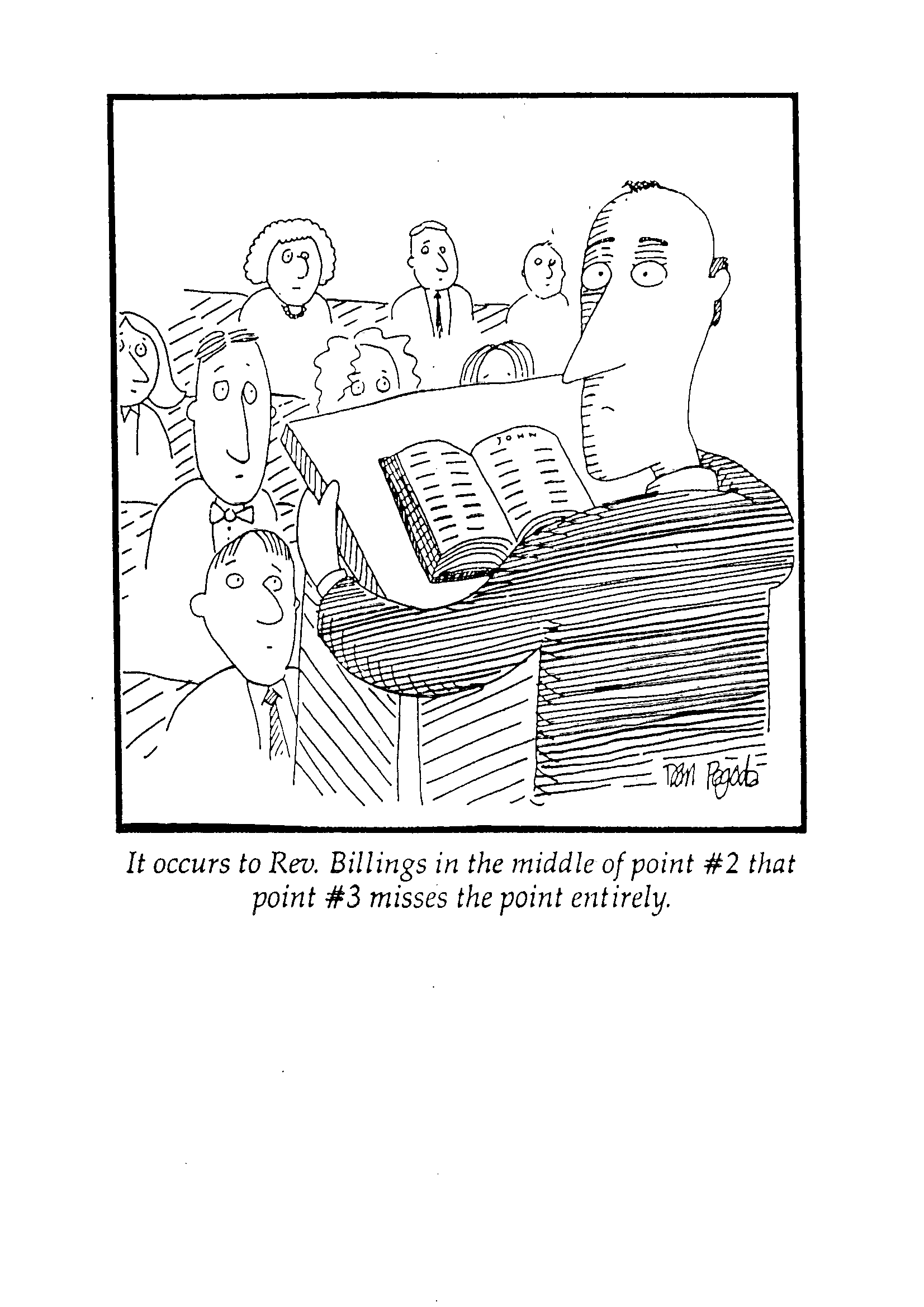 จัดโครงสร้างให้เสร็จก่อนเวลา
มันแสดงให้เห็นว่า อาจารย์ บิลลิง ขณะที่เทศน์ในใจความที่ 2 ว่า ใจความที่3 ได้ผิดใจความไปทั้งหมด
47
รูปแบบของโครงสร้างคำเทศนา
นิรนัย
อุปนัย
นิรนัย-อุปนัย
คำนำ
ซีพีเอส
ตีม
ตีม
I
I
I
ซพส
เนื้อหา
II
II
II
III
III
III
บทสรุป
กล่าว ซีพีเอส
ซีพีเอส
กล่าว ซีพีเอส
ประโยชน์:
ชัดเจน
น่าสนใจ
หลากหลาย
[Speaker Notes: หน้า 138
คำถาม: โครงสร้างแบบไหนแย่ที่สุด? ตอบ : อันที่เราใช้ตลอดเวลา]
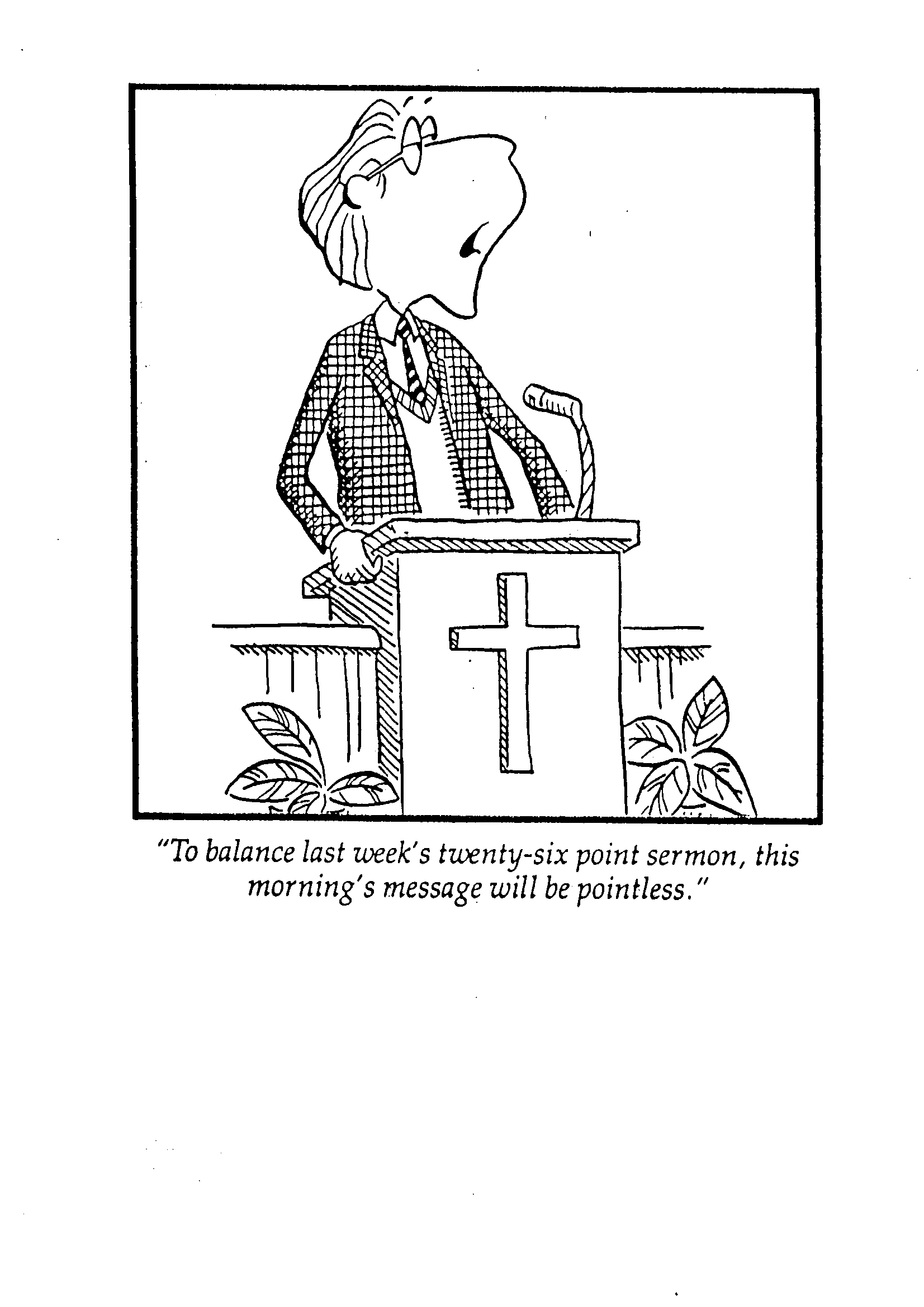 เพื่อสร้างความสมดุลให้กับคำเทศนา
20 ใจความ อาทิตย์ที่แล้ว วันนี้
คำเทศนาจะไม่มีใจความใดๆ
ทำให้ใจความของคุณสั้นในจำนวนและรูปแบบ
2-4 ใจความ1 บรรทัด ใจความ
การตัดสินใจโครงสร้างคำเทศนา
138
การประยุกต์ใช้อยู่ที่ไหน
แบบง่าย
(ให้ครั้งเดียว)
แบบซ้ำ
(ให้ตลอด)
นิรนัย(จบ)
นิรนัย
แบบง่าย
แบบซ้ำ 
นิรนัย
ใจความสัคำญอยู่ที่ไหน?
อุปนัย(เริ่มต้น)
แบบง่าย 
อุปนัย
แบบซ้ำ 
อุปนัย
[Speaker Notes: คำถาม: โครงสร้างแบบไหนแย่ที่สุด? ตอบ : อันที่เราใช้ตลอดเวลา]
49
อุปนัยอย่างง่าย (กจ. 6:1-6)
หัวข้อ: เมื่อคริสตจักรเติบโต ปัญหาก็เกิดขึ้น, เราควรแก้ปัญหาอย่างไร?
(I. อัครทูต แก้ปัญหาการเติบโตด้วยการสร้างผู้นำ)
(=อีไอ)
อุปนัย
เอ็มพีไอ
ก.  คริสตจักรของเขากำลังเติบโต(1ก)
ข.  พวกเขามีปัญหาเรื่องอาหาร (1ข)
ค.  พวกเขาจัดตั้งผู้นำ (2-6)
(= อีไอ)
II. ทางออกของปัญหาของคริสตจักรที่กำลังเติบโต
คือการจัดตั้งผู้นำ (เอ็มไอ)
III. ทางออกของปัญหาของเรา… (เอพีพี)
ดอน สุนุกเจียน, ดีทีเซส
[Speaker Notes: 12.25 & 15.28]
49
อุปนัย แบบซ้ำ (กจ. 6:1-6)
หัวข้อ: เมื่อคริสตจักรเติบโต ปัญหาก็เกิดขึ้น, เราควรแก้ปัญหาอย่างไร?
P
I. คริสตจักรนี้ เหมือนอย่างเราที่กำลังเติบโต
T
ก. คริสตจักรของพวกเขากำลังเติบโต (1ก)ข. เรากำลังเติบโต…
A
P
II. แต่การที่คริสตจักรเติบโต มีปัญหา
T
ก. พวกเขามีปัญหาเรื่องอาหาร (1ข)ข. พวกเรามีปัญหาเรื่อง…
A
P
III. ทางออกคือการสร้างผู้นำ
T
ก. พวกเขาแก้ปัญหาของพวกเขา (2-6)ข. วิธีแก้ปัญหาของเราคือ…
A
ดอน สุนุกเจียน, ดีทีเซส
[Speaker Notes: พีทีเอ = หลักการของ เอ็มพี ข้อความคือส่วนของข้อพระคำ การประยุกต์ แบ่งปันสำหรับส่วนข้อพระคำนั้น]
50
นิรนัย อย่างง่าย (กจ. 6:1-6)
เอ็มไอ: เมื่อคริสตจักรเติบโต ปัญหาก็เกิดขึ้น, เราควรแก้ปัญหาอย่างไร?
ทางออกของปัญหาการเติบโตของเยรูซาเล็มคือ การสร้างผู้นำ(อีไอ)
ก.  คริสตจักรเยรูซาเล็ม เติบโต (1ก)ข.  พวกเขามีปัญหาเรื่องอาหาร (1ข)ค.  พวกเขาจัดตั้งผู้นำ (2-6)
II. ทางออกของปัญหาการเติบโตของคริสตจักรเรา คือการจัดตั้งผู้นำ (เอ็มไอ)
ก.  พวกเรากำลังเติบโตข.  ปัญหาของเราคือ…ค.  เราต้องจัดตั้งผู้นำ
ดอน สุนุกเจียน, ดีทีเซส
การตัดสินใจ โครงสร้างคำเทศนา
138
การประยุกต์ใช้อยู่ที่ไหน?
แบบง่าย
(ให้เพียงครั้งเดียว)
แบบ:he
(ให้ตลอด)
อุปนัย(จบ)
นิรนัย
แบบง่าย
แบบซ้ำ 
นิรนัย
เอ็มไอ อยู่ที่ไหน?
นิรนัย(เริ่มต้น)
แบบง่าย 
อุปนัย
แบบซ้ำ 
อุปนัย
[Speaker Notes: คำถาม: โครงสร้างแบบไหนแย่ที่สุด? ตอบ : อันที่เราใช้ตลอดเวลา]
คำเทศนาในหน้า 52-60 เป็นโครงสร้างแบบไหน?อย่าอ่านทุกคำ ให้อ่านแบบผ่านๆ เพื่อจำใจความสำคัญและการประยุกต์ใช้ที่เกิดขึ้นซ้ำ ๆ เขียนลงไปในหน้า 138 โครงสร้างส่วนบนและเปลี่ยนไปยังคำเทศนาถัดไป
ผู้วินิจฉัย 1 (หน้า. 52-53)
นิรนัย แบบง่าย
สดุดี 3 (หน้า. 54)
อุปนัย-นิรนัย แบบซ้ำ
สดุดี 16 (หน้า. 55-56)
อุปนัย-นิรนัย แบบซ้ำ
สดุดี 77 (หน้า. 57-60)
นิรนัย แบบง่าย (เอ็มพีไอ)&
   อุปนัย แบบซ้ำ (เอ็มพีไอไอ)
ไอเดียการตีความ:  เหตุผลที่คริสตจักรควรฟื้นฟูผู้เชื่อที่ทำบาปอย่างที่ถูกต้อง เพราะว่า  เป็นการขยายอำนาจของพระเจ้า
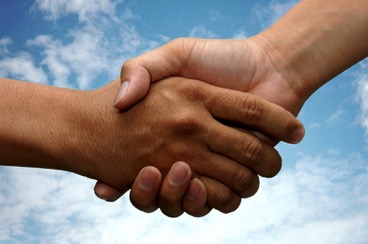 34c
วิธีที่คริสตจักรควรฟื้นฟูผู้เชื่อที่ทำบาป อย่างถูกต้อง คือการรักษาความเป็นส่วนตัวให้มากที่สุด (15-17) . 

เหตุผลที่คริสตจักรสามารถฟื้นฟูหรือตั้งใจที่จะฟื้นฟูผู้เชื่อที่หลงผิด เพราะว่าเป็นการขยายอำนาจของพระเจ้า (18-20) .
มัทธิว 18:15-20
[Speaker Notes: PR 07.15. 09.35; 11.25; 12.16; 16:11 เฮชโอ หัวข้ออย่างเดียว
BS 18.43; 20.31; 25.11]
เปลี่ยนจาก อีโอ เป็น เฮชโอ
โครงร่างพระคำ
โครงร่างคำเทศนา
นิรนัยแบบซ้ำ
อีไอ: เหตุผลที่คริสตจักรควรฟื้นฟูผู้เชื่อที่ทำบาป อย่างถูกต้อง เพราะว่า เป็นการขยายอำนาจของพระเจ้า
คำนำ เอ็มพีไอ: เราจะฟื้นฟูผู้เชื่อที่ทำบาปอย่างถูกต้องได้อย่างไร?
I. การรักษาความเป็นส่วนตัวให้มากที่สุด (15-17).
I.    วิธีที่คริสตจักรควรฟื้นฟูผู้เชื่อที่ทำบาป อย่างถูกต้อง คือ การรักษาความเป็นส่วนตัวให้มากที่สุด (15-17) .
(ทำไม เราสามารถที่จะฟื้นฟูผู้เชื่อที่ทำบาปได้?
II. คริสตจักรของเรา ขยายอำนาจ
ของพระเจ้า (18-20)!
เหตุผลที่คริสตจักรสามารถฟื้นฟูหรือขับไล่ผู้เชื่อที่หลงผิด เพราะว่าเป็นการขยายอำนาจของพระเจ้า (18-20).
เอ็มไอ: เราต้องฟื้นฟูผู้เชื่อที่หลงผิดอย่างถูกต้องเพราะว่านี่เป็นการกระทำในนามของพระเจ้า
[Speaker Notes: HOM 12.17; HSB 25.12
หลังจากโครงร่าง เอ็มพีไอไอ...คำถาม: เราควรเริ่มเทศนาอย่างไร– เริ่มด้วยคำถาม ทำไม หรือ อย่างไร?– ตอบ: อย่างไรดีกว่า ถึงแม้ว่าจะไม่ใช่หัวข้อหลักของพระคำทั้งหมด
หลังจากโครงร่างคำเทศนา เอ็มพีไอ…คำถาม: เราควรเริ่มย้ายจากเอ็มพีไอไออย่างไร? ตอบ: ใช้นิรนัยของเอ็มโอ เอ็มพีไอไอ (เหตุผล) ตอบสนอง “ทำไม” เพื่อสร้างจุดเชื่อมให้กับ เฮชโอ เอ็มพีไอไอ]
คำถามสำเราวันนี้ (สำหรับข้อ. 15-17)
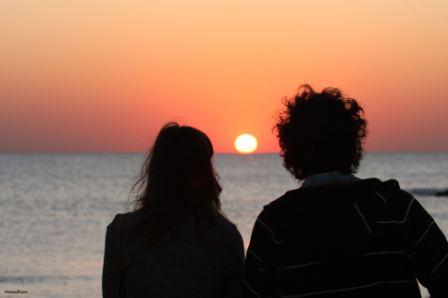 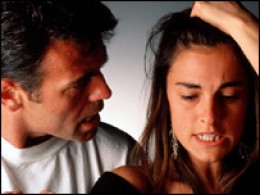 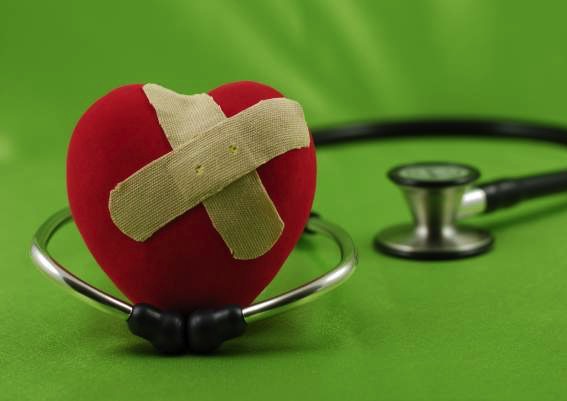 เราจะฟื้นฟูผู้เชื่อที่ทำบาปอย่างถูกต้องได้อย่างไร?
[Speaker Notes: 08.13
11.25
12.18]
34d
อย่าป่าวประกาศ ปัญหานั้น
The Point of Verses 15-17
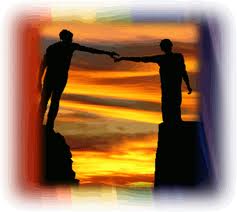 I. รักษาความเป็นส่วนตัวให้มากที่สุด(15-17).
[Speaker Notes: 07.18
12.19]
เอ็มพีไอ
เอ็มพีไอไอ
(การเชื่อมข้อความ)
แต่ ทำไม เรา สาสามารถ ฟื้นฟู
ผู้เชื่อที่หลงผิดได้?
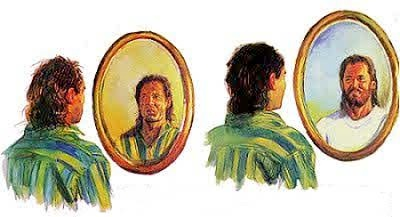 [Speaker Notes: 12.20]
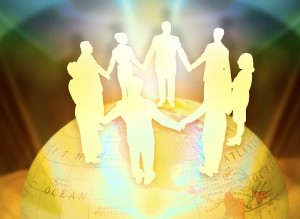 ทำไม เราต้องฟื้นฟูผู้เชื่อที่หลงผิดอย่างถูกต้อง?
เราขยาย อำนาจ ของพระเจ้า
ประเด็นจากข้อ 18-20
II. คริสตจักรของเรา
ขยายอำนาจของพระเจ้า
[Speaker Notes: 07.20
08.37 เปลี่ยน HO SP ใน:
11.30
12.21]
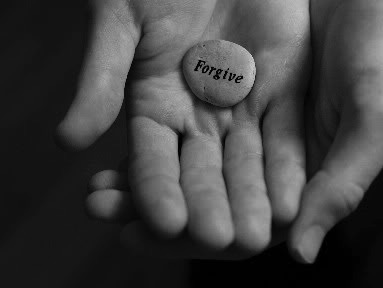 ใจความสำคัญ:
ฟื้นฟู คนบาป
เพราะว่าเราทำเพื่อพระเจ้า
ฟื้นฟู ผู้เชื่อที่ทำบาปอย่างถูกต้อง
เพราะว่าเราทำเพื่อพระเจ้า
[Speaker Notes: PR 07.21; 08.44 แต่เปลี่ยนแ เฮชโอ ใน:
11.31
12.22
Cf. HSB 18.10 เพิ่มอีโอบนHOM 12.16]
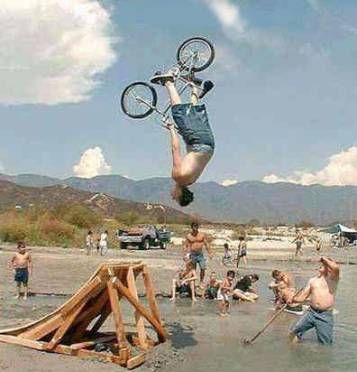 โครงสร้างยังดูหน้ากลัวอยู่ไหม?
มีคำถามไหม?
Black
ดาวโหลดสไลด์นี้ฟรี
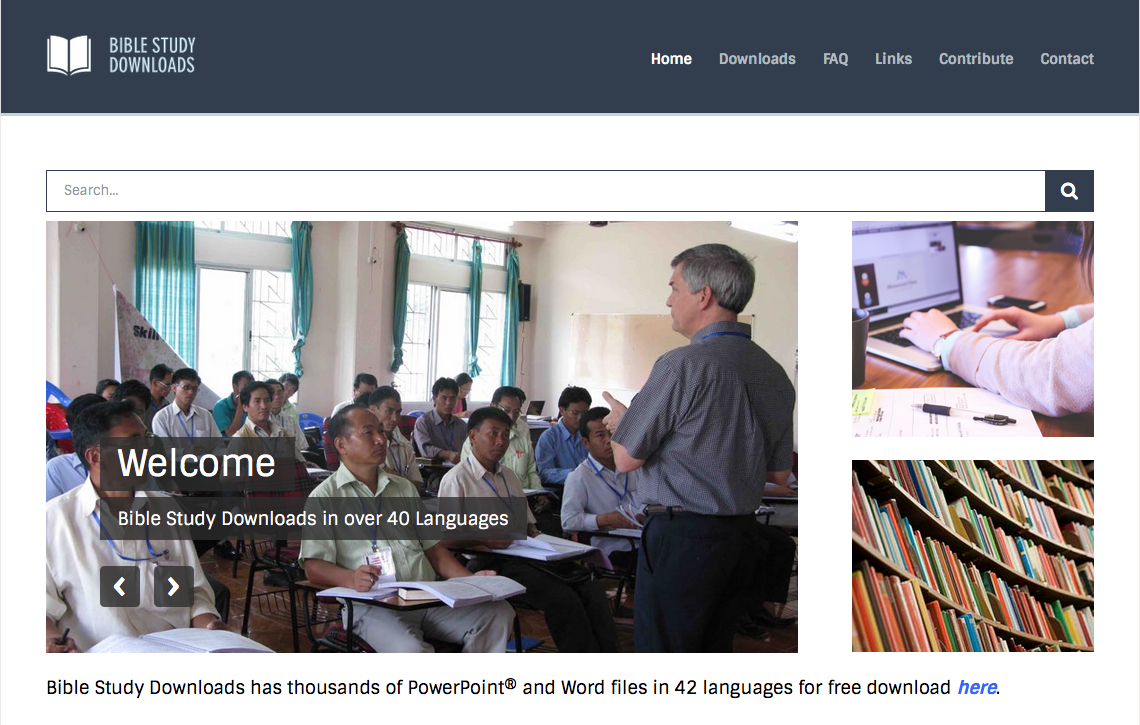 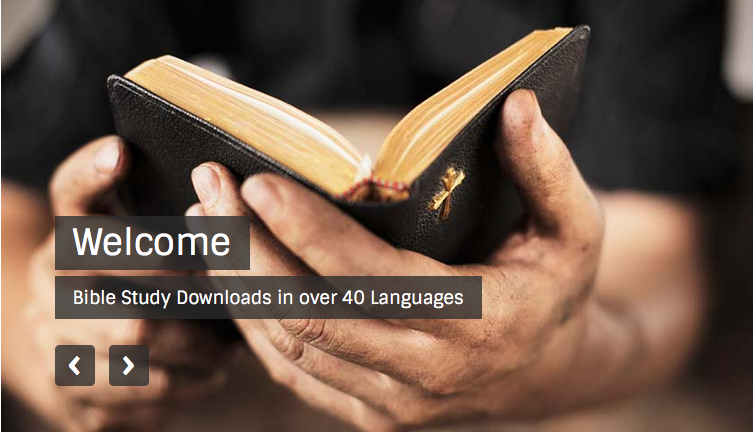 การเทศนา BibleStudyDownloads.org
[Speaker Notes: Preaching (pr) การเทศนา
Homiletics]